Mon., Oct. 7
venue in federal court
Sec. 1391. - Venue generally (b) Venue in general.--A civil action may be brought in--(1) a judicial district in which any defendant resides, if all defendants are residents of the State in which the district is located;(2) a judicial district in which a substantial part of the events or omissions giving rise to the claim occurred, or a substantial part of property that is the subject of the action is situated;
(c) Residency.--For all venue purposes--(1) a natural person, including an alien lawfully admitted for permanent residence in the United States, shall be deemed to reside in the judicial district in which that person is domiciled;
1391(c)(3) a defendant not resident in the United States may be sued in any judicial district, and the joinder of such a defendant shall be disregarded in determining where the action may be brought with respect to other defendants.
Residence of corporations and unincorporated associations:§ 1391(c)(2)  an entity with the capacity to sue and be sued in its common name under applicable law, whether or not incorporated, shall be deemed to reside, if a defendant, in any judicial district in which such defendant is subject to the court's personal jurisdiction with respect to the civil action in question
(d) Residency of corporations in States with multiple districts.--For purposes of venue under this chapter, in a State which has more than one judicial district and in which a defendant that is a corporation is subject to personal jurisdiction at the time an action is commenced, such corporation shall be deemed to reside in any district in that State within which its contacts would be sufficient to subject it to personal jurisdiction if that district were a separate State, and, if there is no such district, the corporation shall be deemed to reside in the district within which it has the most significant contacts.
1391(b)(3) if there is no district in which an action may otherwise be brought as provided in this section, any judicial district in which any defendant is subject to the court's personal jurisdiction with respect to such action.
dismissal for improper venue
transfer from a district without venue to one with venue
28 U.S.C. § 1406. CURE OR WAIVER OF DEFECTS(a) The district court of a district in which is filed a case laying venue in the wrong division or district shall dismiss, or if it be in the interest of justice, transfer such case to any district or division in which it could have been brought.
waiver of the defense of venue
transfer from a district with venue to a more convenient one with venue
28 U.S.C. § 1404. CHANGE OF VENUE(a) For the convenience of parties and witnesses, in the interest of justice, a district court may transfer any civil action to any other district or division where it might have been brought or to any district or division to which all parties have consented.
dismissal from a district with venue so that it can be brought outside of the United States
forum non conveniens
MACMUNN v. ELI LILLY CO.559 F. Supp. 2d 58 (D.D.C. 2008)
As to the second showing, the statute calls on the court to weigh a number of case-specific private and public-interest factors. The private-interest considerations include: (1) the plaintiff’s choice of forum, unless the balance of convenience is strongly in favor of the defendants; (2) the defendant’s choice of forum; (3) whether the claim arose elsewhere; (4) the convenience of the parties; (5) the convenience of the witnesses; and (6) the ease of access to sources of proof. The public-interest considerations include: (1) the transferee’s familiarity with the governing laws; (2) the relative congestion of the calendars of the potential transferee and transferor courts; and (3) the local interest in deciding local controversies at home.
shouldn’t the transfer lead to dismissal on statute of limitations grounds?
Van Dusen v. Barrack, 376 U.S. 612 (1964)
forum selection clauses
drafting a complaint
Rule 10.  Form of Pleadings  Caption; Names of Parties. Every pleading must have a caption with the court’s name, a title, a file number, and a Rule 7(a) designation. The title of the complaint must name all the parties; the title of other pleadings, after naming the first party on each side, may refer generally to other parties.
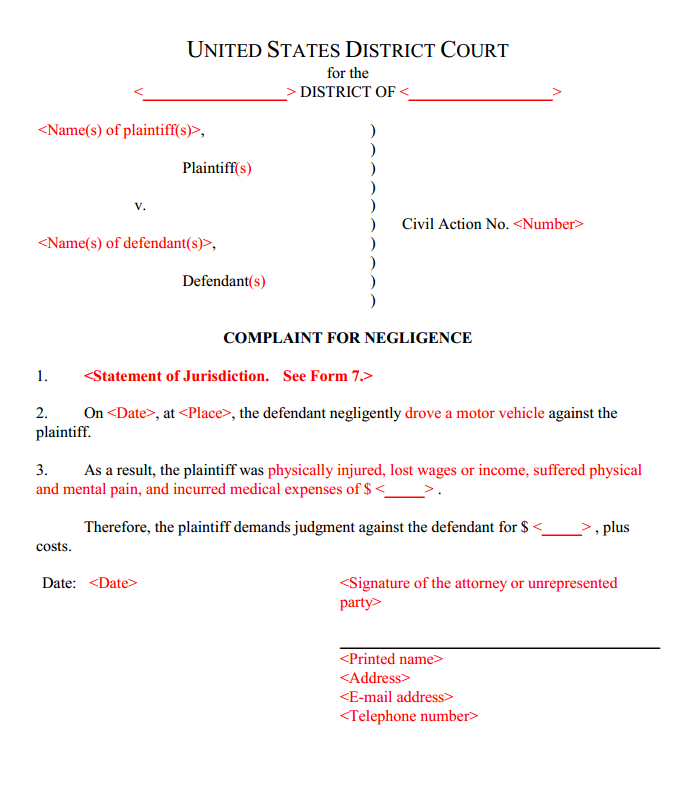 -	Rule 8. General Rules of Pleading(a) Claim for Relief. A pleading that states a claim for relief must contain:(1) a short and plain statement of the grounds for the court’s jurisdiction, unless the court already has jurisdiction and the claim needs no new jurisdictional support;(2) a short and plain statement of the claim showing that the pleader is entitled to relief; and(3) a demand for the relief sought, which may include relief in the alternative or different types of relief.
Rule 10(b)Paragraphs; Separate Statements. A party must state its claims or defenses in numbered paragraphs, each limited as far as practicable to a single set of circumstances. A later pleading may refer by number to a paragraph in an earlier pleading. If doing so would promote clarity, each claim founded on a separate transaction or occurrence — and each defense other than a denial — must be stated in a separate count or defense.
what purposes does a complaint serve?
what purpose does service of a complaint on the defendant serve?
what purpose does the answer to a complaint serve?
what role might the complaint with answer play in:discovery?trial?
how might a defendant point to what is in a complaint to weed out an action that should not proceed to discovery/trial?
wrong forum
failure to state a claim
frivolousness – inadequate evidentiary support
balancing…- accuracy- efficiency- autonomy
is there any way to dismiss on the basis of inadequate evidentiary support at the pleading stage?
how do the federal rules take care of frivolous factual allegations?
FRCP 11FRCP 56 (summary judgment)
history of pleading
1) common law pleading/equity pleading2) reform through Field Code	- called “fact” or “code” pleading
code pleading – no “conclusory allegations”- ultimate facts (no evidence or conclusions of law)
D negligently drove…
code pleading – state each cause of action separately
modern approach:notice pleading
-	Rule 8. General Rules of Pleading(a) Claim for Relief. A pleading that states a claim for relief must contain:…(2) a short and plain statement of the claim showing that the pleader is entitled to relief; …
can you be conclusory in your pleading under 8(a)?
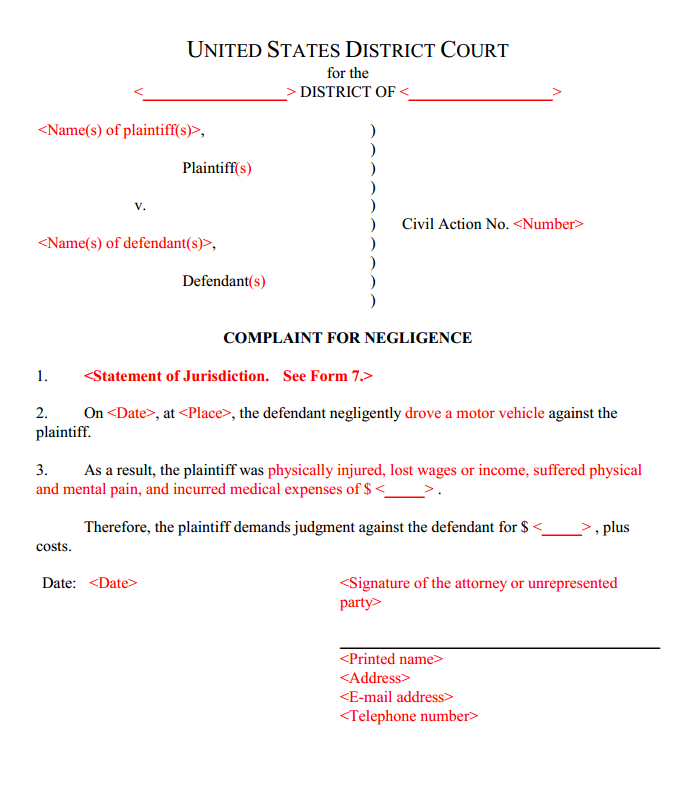 focus is on a claim (a transaction) – need not specify the cause of action
three things that can be wrong with the factual allegations in a complaint:1) legal insufficiency2) inadequate specificity (even to satisfy 8(a)(2))3) lack of evidentiary support to justify discovery/trial
1legal sufficiency of factual allegationsdo they state a claim?
how does the D bring up the problem of legal insufficiency?
motion to dismiss for failure to state a claim/defense of failure to state a claim in one’s answerleave to amend
FRCP 12(b) How to Present Defenses.  Every defense to a claim for relief in any pleading must be asserted in the responsive pleading if one is required. But a party may assert the following defenses by motion:    (1) lack of subject-matter jurisdiction;    (2) lack of personal jurisdiction;    (3) improper venue;    (4) insufficient process;    (5) insufficient service of process;    (6) failure to state a claim upon which relief can be granted; and    (7) failure to join a party under Rule 19....
2level of specificity in factual allegations are the factual allegations in the complaint specific enough?
-	Rule 8. General Rules of Pleading(a) Claim for Relief. A pleading that states a claim for relief must contain:...(2) a short and plain statement of the claim showing that the pleader is entitled to relief...
how does the D bring up the problem of lack of specificity?
FRCP 12(e) Motion for a More Definite Statement.  A party may move for a more definite statement of a pleading to which a responsive pleading is allowed but which is so vague or ambiguous that the party cannot reasonably prepare a response. The motion must be made before filing a responsive pleading and must point out the defects complained of and the details desired. If the court orders a more definite statement and the order is not obeyed within 14 days after notice of the order or within the time the court sets, the court may strike the pleading or issue any other appropriate order.
3evidentiary support for factual allegations
how is this problem addressed?
Rule 11. Signing Pleadings, Motions, and Other Papers; Representations to the Court; Sanctions...(b) Representations to the Court. By presenting to the court a pleading, written motion, or other paper — whether by signing, filing, submitting, or later advocating it — an attorney or unrepresented party certifies that to the best of the person’s knowledge, information, and belief, formed after an inquiry reasonable under the circumstances:...(3) the factual contentions have evidentiary support or, if specifically so identified, will likely have evidentiary support after a reasonable opportunity for further investigation or discovery; ...
Rule 56. Summary Judgment(a) Motion for Summary Judgment or Partial Summary Judgment.  A party may move for summary judgment, identifying each claim or defense — or the part of each claim or defense — on which summary judgment is sought.  The court shall grant summary judgment if the movant shows that there is no genuine dispute as to any material fact and the movant is entitled to judgment as a matter of law.  The court should state on the record the reasons for granting or denying the motion. ...
can detail in a complaint be used to weed out frivolous actions?
what problems exist with these factual allegations…?
Defendant Josh Kindle intentionally engaged in contact with the person of Plaintiff Michael Green that was harmful or offensive, causing damages.
On Wednesday, September 26, 2018 at 2:41 p.m., Defendant Josh Kindle intentionally failed to praise Plaintiff Michael Green for Plaintiff’s exemplary lecture on civil procedure, in circumstances in which praise would have been reasonable, thereby causing Plaintiff substantial psychological distress.
Over the period of June 30, 2016 to September 26, 2017 Defendant Josh Kindle operated a moon base which emitted mind rays directed at Plaintiff Michael Green, allowing Defendant to read Plaintiff’s thoughts and causing Plaintiff to experience severe headaches and ringing in the ears.
can the mind ray complaint be dismissed at the pleading stage?
why can’t you always get to discovery then?
why have this system?
balancing…accuracyefficiencyautonomy
distinguish between these two types of criticisms concerning the specificity of factual allegations in plaintiff’s complaint
1- D is not claiming that the P does not have evidentiary support for the allegations- D is worried that what is alleged does not add up to a violation of the law (some element of a cause of action looks like it is missing) but it is difficult to tell because the P is not that specific
assume that under the relevant law there is no strict liability for product defects, only negligence liabilityP alleges that D manufactured the product “improperly”
Conley v. Gibson, 355 U.S. 41 (1957)
Conley v. Gibson“complaint should not be dismissed for failure to state a claim unless it appears beyond doubt that the plaintiff can prove no set of facts in support of his claim which would entitle him to relief”
2- D thinks P does not have evidentiary support for the allegations- all the elements are there but the D thinks that P will not be able to prove an element (that is why the P lacks specificity)
assume that under the relevant law there is no strict liability for product defects, only negligence liabilityP alleges that D manufactured the product “negligently” without saying how it was negligent
Dioguardi v. Durning (2d Cir. 1944)
how generous should we be in reading a complaint under Conley?
inconsistent pleading
Rule 8. General Rules of Pleading...(d) Pleading to Be Concise and Direct; Alternative Statements; Inconsistency.(1) In General. Each allegation must be simple, concise, and direct. No technical form is required.(2) Alternative Statements of a Claim or Defense. A party may set out two or more statements of a claim or defense alternatively or hypothetically, either in a single count or defense or in separate ones. If a party makes alternative statements, the pleading is sufficient if any one of them is sufficient.(3) Inconsistent Claims or Defenses. A party may state as many separate claims or defenses as it has, regardless of consistency.
Doe v. Smith (7th Cir. 2005)
what happened in the trial court?
federal wiretapping statute 18 U.S.C. §§ 2510-22
any person who“intentionally intercepts…any wire, oral, or electronic communication”§ 2511(1)(a)
did he capture (set aside intercept) a “wire, oral, or electronic communication”?
“oral communication” means any oral communication uttered by a personexhibiting an expectation that such communication is not subject to interceptionunder circumstances justifying such expectation…
“intercept” means “the aural or other acquisition of the contents of any wire, electronic, or oral communication through the use of any electronic, mechanical, or other device”18 U.S.C. § 2510(4)
and(c) intentionally discloses…to any other person the contents of any wire, oral, or electronic communication, knowing or having reason to know that the information was obtained through the interception of a wire, oral, or electronic communication in violation of this subsection;  ․․ shall be subject to suit as provided in subsection (5)
liability generally requires proof that the interception or disclosure occurred in or through the means of interstate commerce
do we now know that she states a claim?